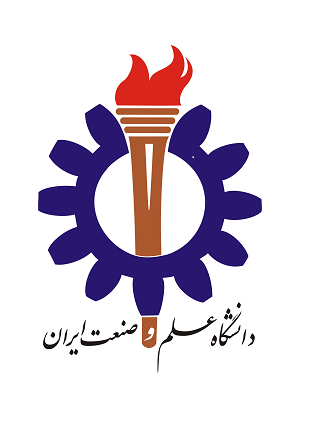 عکس دانشجو
عنوان کارآموزی
نام دانشجو، نام استاد کارآموزی
فرایندهای تولید در محل کارآموزی
طراحی نرم افزار ....
استفاده از روش ...
استفاده از روش ...
حصول به محصول با درصد خلوص ....
تولید 
خصوصیات
ویژگی ها/مزایای فرآیند تولید
کاستی ها/ چالش های صنعتی موجود
دستاوردها/پیشنهادها برای رفع چالش ها
شرح فعالیت انجام شده و نتایج
خلاصه کارآموزی
معرفی محل کارآموزی
نام شرکت:  ...
تولیدکننده ...
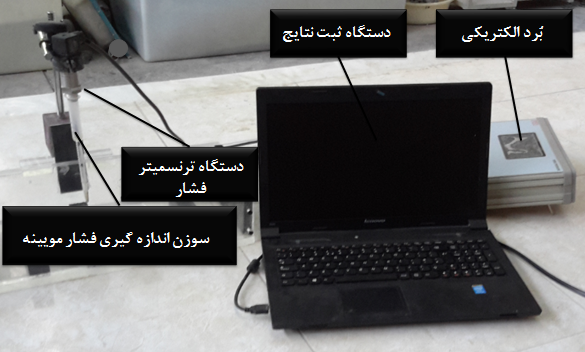 1- 
2- 
3-
جایگاه شکل ها و جداول
شکل 1 اجزای مختلف دستگاه
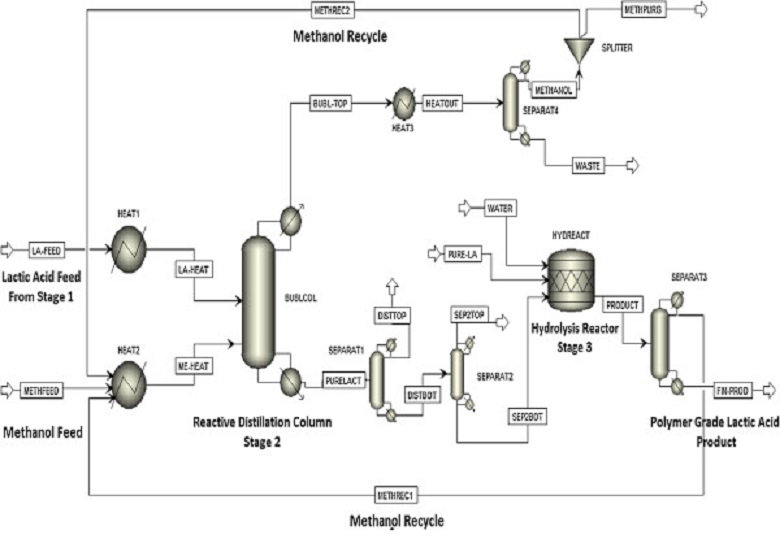 1- 
2- 
3-
1- 
2- 
3-
شکل 2 دیاگرام فرآیند تولید ....